শুভেচ্ছা 
                          
                         
                সবাইকে
শিক্ষক পরিচিতি
উম্মে ফাতেমা
প্রভাষক
রাষ্ট্রবিজ্ঞান বিভাগ 
হুলাইন ছালেহ নূর ডিগ্রি কলেজ
পটিয়া,চট্টগ্রাম।
পাঠ পরিচিতি
বিষয়ঃ পৌরনীতি ও সুশাসন
শ্রেণিঃ একাদশ ও দ্বাদশ
পত্রঃ প্রথম
অধ্যায়ঃ দ্বিতীয়
অধ্যায়ের নামঃ সুশাসন
ছবিগুলো দেখে তোমরা কি বুঝেছো?
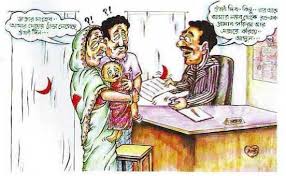 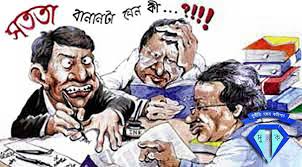 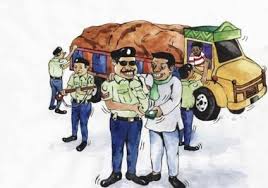 নিচের ছবি দুটিতে কিসের ইংগিত প্রদান করা হচ্ছে?
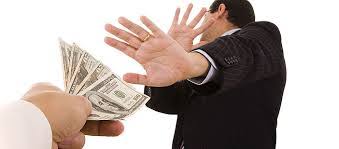 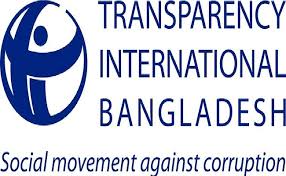 আ
জ
কে
র

পা
ঠ
সুশাসন কি,
সুশাসনের সমস্যা 
ও সমাধানের উপায়
শিখনফল
এই পাঠ শেষে শিক্ষার্থীরাঃ

১/  সুশাসন কি তা বলতে পারবে।

২/  সুশাসন প্রতিষ্ঠার সমস্যাসমূহ ব্যাখ্যা করতে পারবে।

৩/  সুশাসন প্রতিষ্ঠার সমস্যা সমাধানের উপায়সমূহ
      বিশ্লেষণ করতে পারবে।
প্রেক্ষাপট
PLATO,ARISTOTLE,IBN KHALDUN রাষ্ট্রবিজ্ঞানীরা মনে করতেন,
    “উত্তম জীবন গড়ে তোলার জন্যই রাষ্ট্রের অস্তিত্ব।”

১৯১৭ সালে রাশিয়ায় সমাজতান্ত্রিক রাষ্ট্রব্যবস্থার উদ্ভব ঘটলে
    রাষ্ট্রের দায়িত্ব ও কার্যাবলি বৃদ্ধি পায়।

২য় বিশ্বযুদ্ধের পর কল্যাণমূলক রাষ্ট্রের ধারণা বৃদ্ধি পায় ,
    যা সুশাসনের ধারণাকে তরান্বিত করে।

১৯৮৯ সালে সর্বপ্রথম বিশ্বব্যাংকের এক সমীক্ষায় ‘সুশাসন’প্রত্যয়টি ব্যবহার 
করা হয়। ‘সুশাসন’ বিশ্বব্যাংক উদ্ভাবিত এক ধারণা। উন্নয়ন সহযোগী প্রতিষ্ঠান 
হিসেবে উন্নয়নের প্রেক্ষাপটে ‘সুশাসন’ এর ধারণাটিকে গুরুত্বপূর্ণ করে তোলে।
প্রশাসনের যদি জবাবদিহিতা,বৈধতা ,স্বচ্ছতা থাকে,এতে যদি 

অংশগ্রহণের সুযোগ উন্মুক্ত থাকে ,বাক স্বাধীনতাসহ সকল 

রাজনৈতিক স্বাধীনতা সুরক্ষার ব্যবস্থা,বিচার বিভাগের 

স্বাধীনতা,আইনের অনুশাসন,আইনসভার নিকট শাসনবিভাগের 

জবাবদিহিতা  থাকে তাহলে সে শাসনকে সুশাসন বলে।
একক কাজ
শিক্ষার্থীদের সুশাসন প্রতিষ্ঠার পথে কি কি সমস্যা বা
 
প্রতিবন্ধকতা রয়েছে  সে সম্পর্কে বলতে বলব।
সু
শা
স
নে
র

স
ম
স্যা
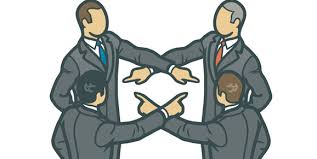 জবাবদিহিতার অভাব
সু
শা
স
নে
র

স
ম
স্যা
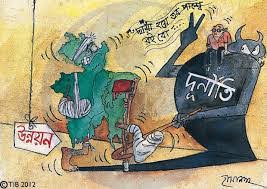 দুর্নীতি নিয়ন্ত্রণে ব্যথতা
সু
শা
স
নে
র

স
ম
স্যা
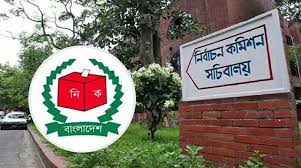 নিরপেক্ষ নির্বাচন কমিশনের অভাব
সু
শা
স
নে
র

স
ম
স্যা
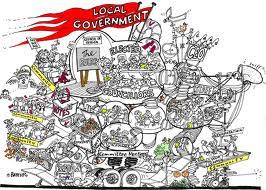 স্থানীয় সরকারের দুর্বলতা
সু
শা
স
নে
র

স
ম
স্যা
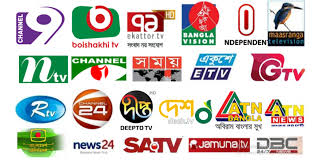 সংবাদ মাধ্যমের স্বাধীনতার অভাব
সু
শা
স
নে
র

স
ম
স্যা
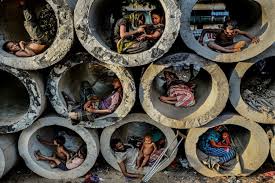 দারিদ্র্য
সু
শা
স
নে
র

স
ম
স্যা
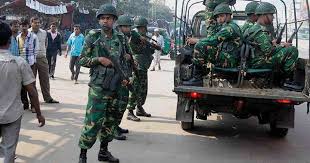 রাজনীতিতে সামরিক হস্তক্ষেপ
সু
শা
স
নে
র

স
ম
স্যা
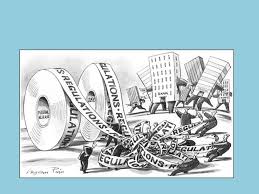 আমলাদের অদক্ষতা
সু
শা
স
নে
র

স
ম
স্যা
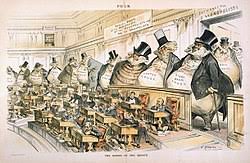 ক্ষমতার ভারসাম্যের অভাব
সু
শা
স
নে
র

স
ম
স্যা
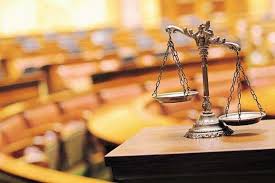 আইনের শাসনের অভাব
রাজনৈতিক স্থিতিশীলতার অভাব
সরকারের জবাবদিহিতার অভাব
আমলাদের জবাবদিহিতার অভাব
আইনের শাসনের অভাব
সরকারের অব্যবস্থাপনা
আমলাদের অদক্ষতা






দুর্নীতি নিয়ন্ত্রণে ব্যর্থতা
বাক স্বাধীনতায় হস্তক্ষেপ
গণতান্ত্রিক চর্চার অভাব
রাজনীতিতে সামরিক হস্তক্ষেপ
স্বজনপ্রীতি
বিচার বিভাগ স্বাধীন নয়
সুশাসন প্রতিষ্ঠার সমস্যা
রাজনৈতিক অংগীকারের অভাব
অকার্যকর আইনসভা
দারিদ্র্য
জনঅংশগ্রহণের অভাব
জনসচেতনতার অভাব
ক্ষমতার ভারসাম্যের অভাব






স্থানীয় সরকারের দুর্বলতা
নিরপেক্ষ নির্বাচন কমিশনের অভাব
সংবাদ মাধ্যমের স্বাধীনতার অভাব
সাম্প্রদায়িক সম্প্রীতির অভাব
ব্যক্তিপূজা
সুশাসন প্রতিষ্ঠার সমস্যা
দ
লী
য়

কাজ
সুশাসনের সমস্যা সমাধানের যে সব উপায় থাকতে পারে তা 
দলীয় আলোচনার মাধ্যমে নির্ধারণ করো এবং একটি তালিকা তৈরি করো।
সমস্যা সমাধানের উপায়
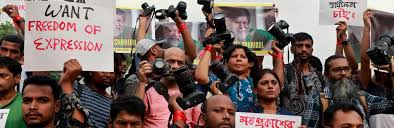 জনস্বার্থকে প্রাধান্য প্রদান
সমস্যা সমাধানের উপায়
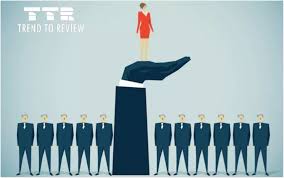 সুযোগ্য নেতৃত্ব
সমস্যা সমাধানের উপায়
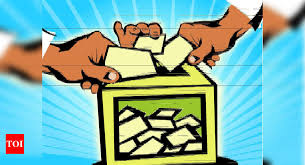 নিরপেক্ষ নির্বাচন কমিশন প্রতিষ্ঠা
সমস্যা সমাধানের উপায়
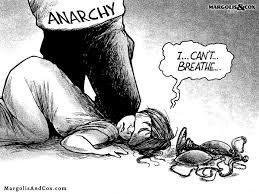 রাজনৈতিক স্থিতিশীলতা প্রতিষ্ঠা
সমস্যা সমাধানের উপায়
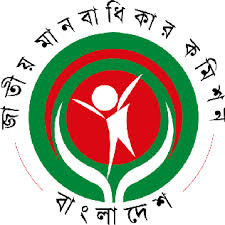 স্বাধীন মানবাধিকার কমিশন গঠন
সমস্যা সমাধানের উপায়
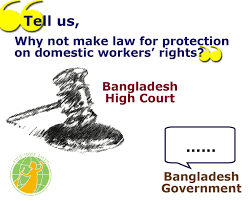 স্বচ্ছ প্রশাসন গড়ে তোলা
সমস্যা সমাধানের উপায়
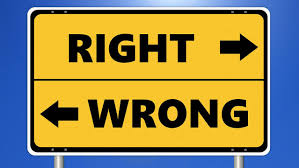 নৈতিক মূল্যবোধকে জাগ্রত করা
সমস্যা সমাধানের উপায়
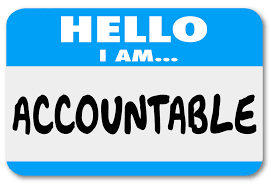 জবাবদিহিতার নীতি প্রতিষ্ঠা
সমস্যা সমাধানের উপায়
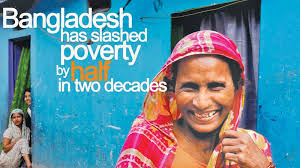 দারিদ্র্য দূরীকরণ
সমস্যা সমাধানের উপায়
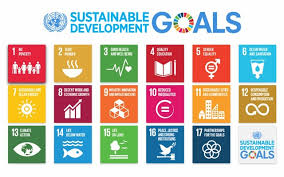 সরকারের লক্ষ্য নির্ধারণ
সুশাসন প্রতিষ্ঠার সমস্যা সমাধানের উপায়
জবাবদিহিতার নীতি প্রতিষ্ঠা
সংবিধানে মৌলিক অধিকারের সন্নিবেশ
স্বচ্ছ প্রশাসন গড়ে তোলা
নৈতিক মূল্যবোধ জাগ্রত করা
রাজনৈতিক স্থিতিশীলতা প্রতিষ্ঠা
আইনের শাসন প্রতিষ্ঠা




বিচার বিভাগের স্বাধীনতা প্রদান
প্রচার মাধ্যমের উপর সরকারি হস্তক্ষেপের অবসান
সরকারের দক্ষতা বৃদ্ধি
দুর্নীতি ও স্বজনপ্রীতি নিয়ন্ত্রন
সুযোগ্য নেতৃত্ব
স্বাধীন কর্মকমিশন গঠন
সুশাসন প্রতিষ্ঠার সমস্যা সমাধানের উপায়
কার্যকর আইনসভা
নিরপেক্ষ নির্বাচন কমিশন প্রতিষ্ঠা
জনস্বার্থকে প্রাধান্য প্রদান
স্বাধীন মানবাধিকার কমিশন গঠন
সরকারের লক্ষ্য নির্ধারণ
দারিদ্র্য দূরীকরণ





স্থানীয় সরকার কাঠামো শক্তিশালীকরণ
সাম্প্রদায়িক সম্প্রীতি প্রতিষ্ঠা
ক্ষমতার ভারসাম্য প্রতিষ্ঠা
জনসচেনতা বৃদ্ধি
মূল্যায়ন
১/   সুশাসন প্রত্যয়টি প্রথম কখন ব্যবহৃত হয়?

২/   সুশাসন কি?

৩/   সুশাসন প্রতিষ্ঠার কয়েকটি সমস্যা বল।

৪/   সমস্যাসমূহ সমাধানের উপায়সমূহ কি কি?
বাড়ীর কাজ
সুশাসন প্রতিষ্ঠায় নাগরিকের 

দায়িত্ব ও কর্তব্যসমূহ কি কি-

তা বিশ্লেষণ করো।
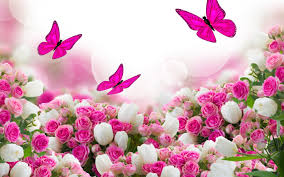 ধন্যবাদ